Проект «Домашние животные»
Автор проекта: Грибенникова Я. Н.
Средняя группа «Львенок»
МБДОУ «Детский сад № 34»
Ноябрь 2016г.
Тип проекта
Познавательно- информационный

Среднесрочный

Коллективный
Участники проекта дети средней группы «Львенок», родители, воспитатели.
Проблема –дети, в основном знакомы (имеют в  своих семьях) с такими представителями домашних животных как- кошка, собака, попугай. А какие есть еще домашние животные? Для решения данной проблемы возник проект «Домашние животные».
Актуальность проекта
Воспитание бережного и заботливого отношения к домашним животным имеет большое значение в жизни ребенка в дошкольный период.
Мир животных чрезвычайно привлекателен, животные в доме- важный фактор воспитания.
Не может быть добрым человек, который не любит животных, который никогда не проявил о них заботу.
Задачи проекта
1.Систематизировать знания детей по теме «Домашние животные и их детеныши».
2.Формировать представления о том, чем животных кормят, как за ними ухаживают, какую пользу приносят человеку.
3.Поощрять в детях познавательную активность.
4.Расширять активный и пассивный словарь по теме.
5.Воспитывать бережное отношение к живому и любовь к животным.
6. Обогащать словарный запас за счет имен существительных (обозначающих названия домашних животных и их детенышей животных); имен прилагательных ( в определении какой? какая?) глаголов (определяющих действия, которые совершают животные).
7. Развивать связную речь через составление описательного рассказа о животных.
Цель проекта
Расширить и обогатить знания о домашних животных.
Формировать интерес и бережное отношение к животным.
Систематизировать знания о домашних животных.
Этапы проекта
Подготовительный этап проекта
Создание проблемной ситуации для детей, на решение которой будет направлен проект, используя модель трех вопросов.
Модель трех вопросов
1.Каких животных называют домашними? Зачем человек ухаживает  за домашними животными? Какую пользу приносят домашние животные?         
2. Что нам нужно сделать , чтобы это узнать?
3. Где мы можем это узнать? Как нам рассказать всем о том, что мы узнаем?
Второй этап проекта организационный.- Оформление книжного уголка. Альбомы, иллюстрации, карточки загадок, дидактические игры, художественная литература, альбом стихов.
Выставка рисунков «Мой домашний любимец»
Работа с макетом «Домик в деревне»
Сюжетно –ролевые игры:
«Ветеринарная лечебница»
«Парикмахерская для животных»
-Проведение викторины «Домашние животные»
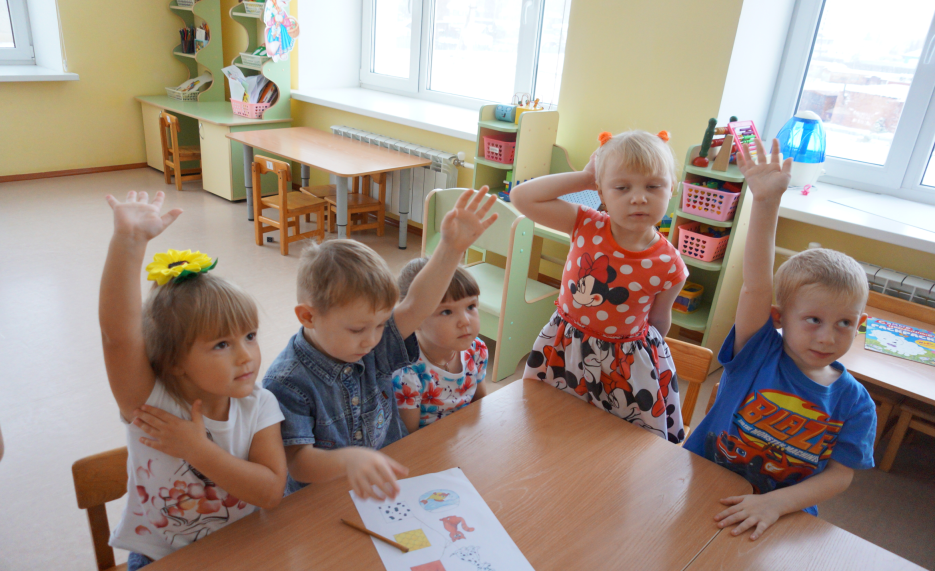 -Встреча с интересными людьми: экскурсия в ветеринарный участок
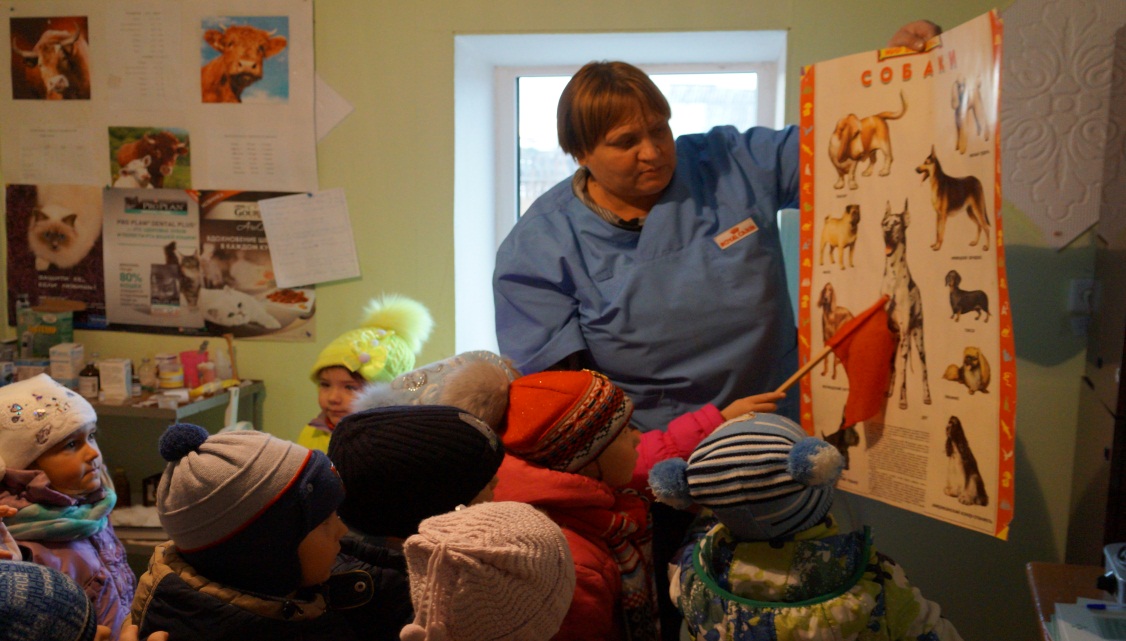 Совместная деятельность воспитателя с детьми:
- Экскурсия в ветеринарный участок.
- Наблюдение на прогулке за собакой и кошкой.
- Чтение художественной литературы по теме проекта: стихов В.А. Степанова «Животный мир России», чтение русской народной сказки «Кот – серый лоб, козе да баран», К. Ушинский «Спор животных», М. Пришвин «Жулька», загадывание загадок о домашних животных, чтение пословиц и поговорок о животных.
- Беседа « Как животные приспосабливаются к окружающим условиям? Поведение человека с животными?», беседа об уходе за домашними животными, беседа « Что ведет к гибели зверей?»
- Сбор фотографий детей с домашним питомцем
-Запись рассказов составленных детьми
- Изображение детьми своих домашних питомцев.
Третий этап проекта - заключительный
- Выставка детских работ «Мой домашний любимец»
- Продукт проекта книга «Мой питомец», оформление фотоальбома «Домашние животные».
Книга «Мой питомец»